Developing Heterogeneous Embedded Systems
Embedded Systems are really, really, really, difficult
Ian Gray
Real-Time Systems Group, Department of Computer Science, University of York, UK
York Computer Science
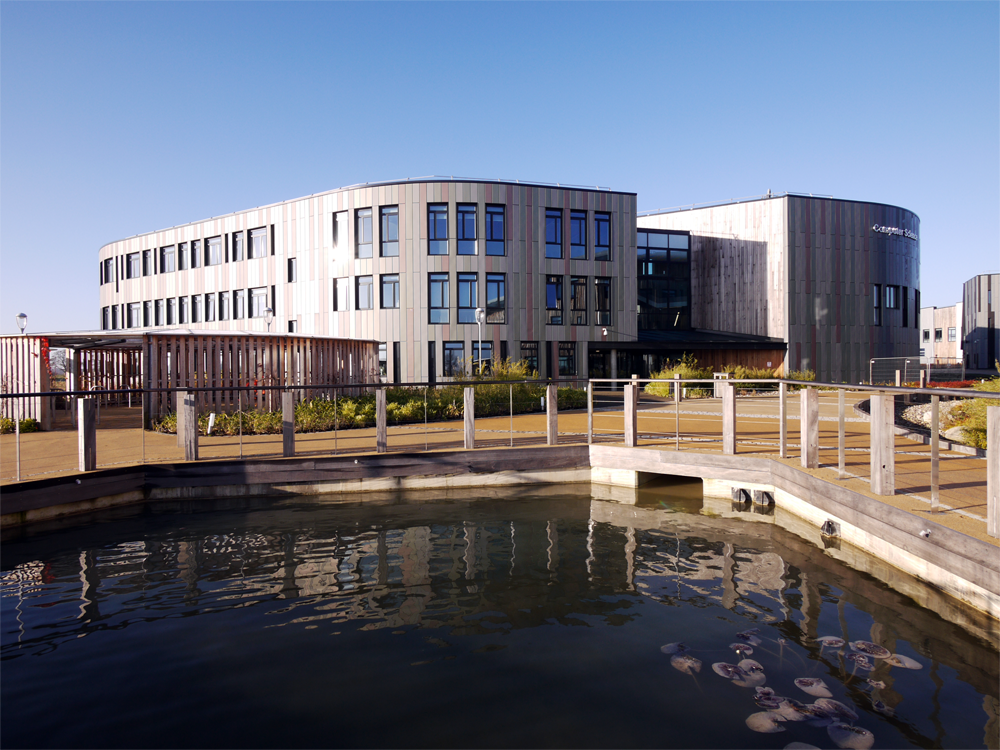 York Computer Science
Embedded architectures
Clock speed of processor cores (Hz)
Global internet traffic
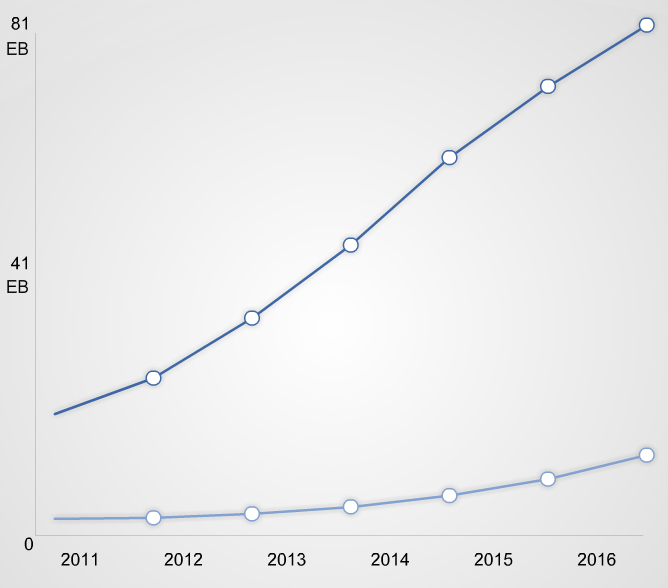 IP
Mobile
Cisco VNI June 2012
Data from Intel, assembled by Colin Gillespie
[Speaker Notes: By 2016, total traffic will be 4x what it was in 2011]
Embedded architectures
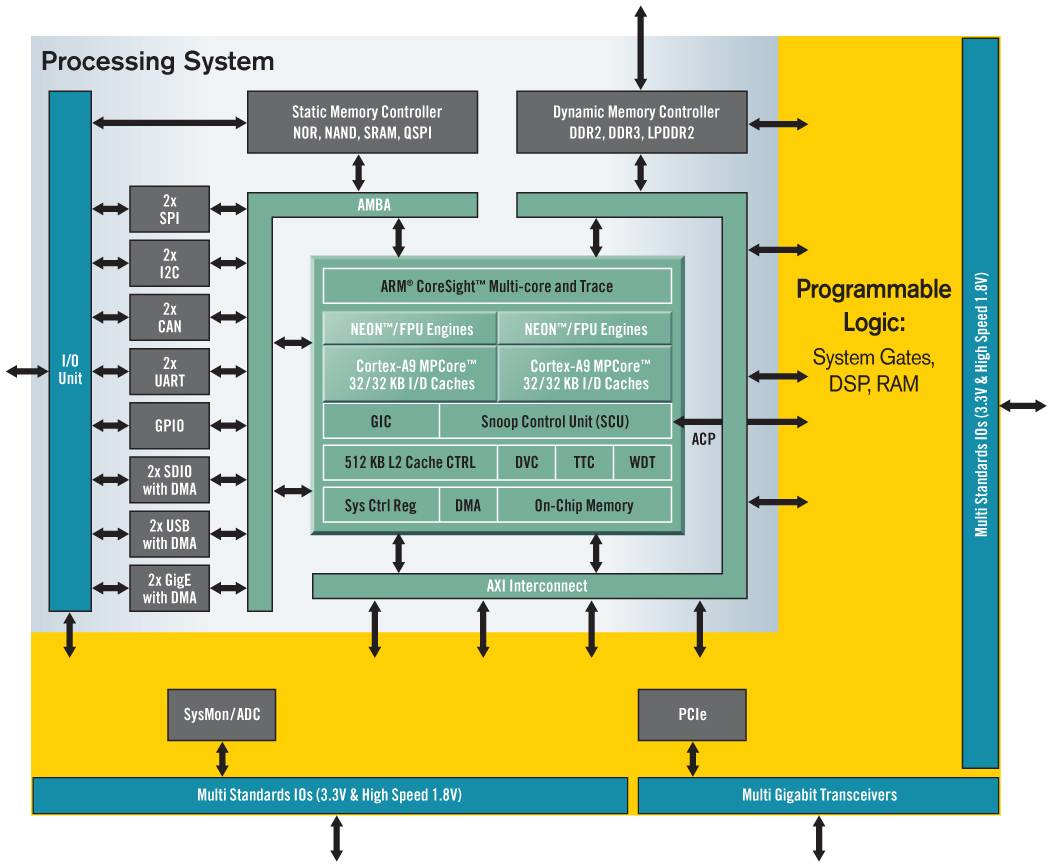 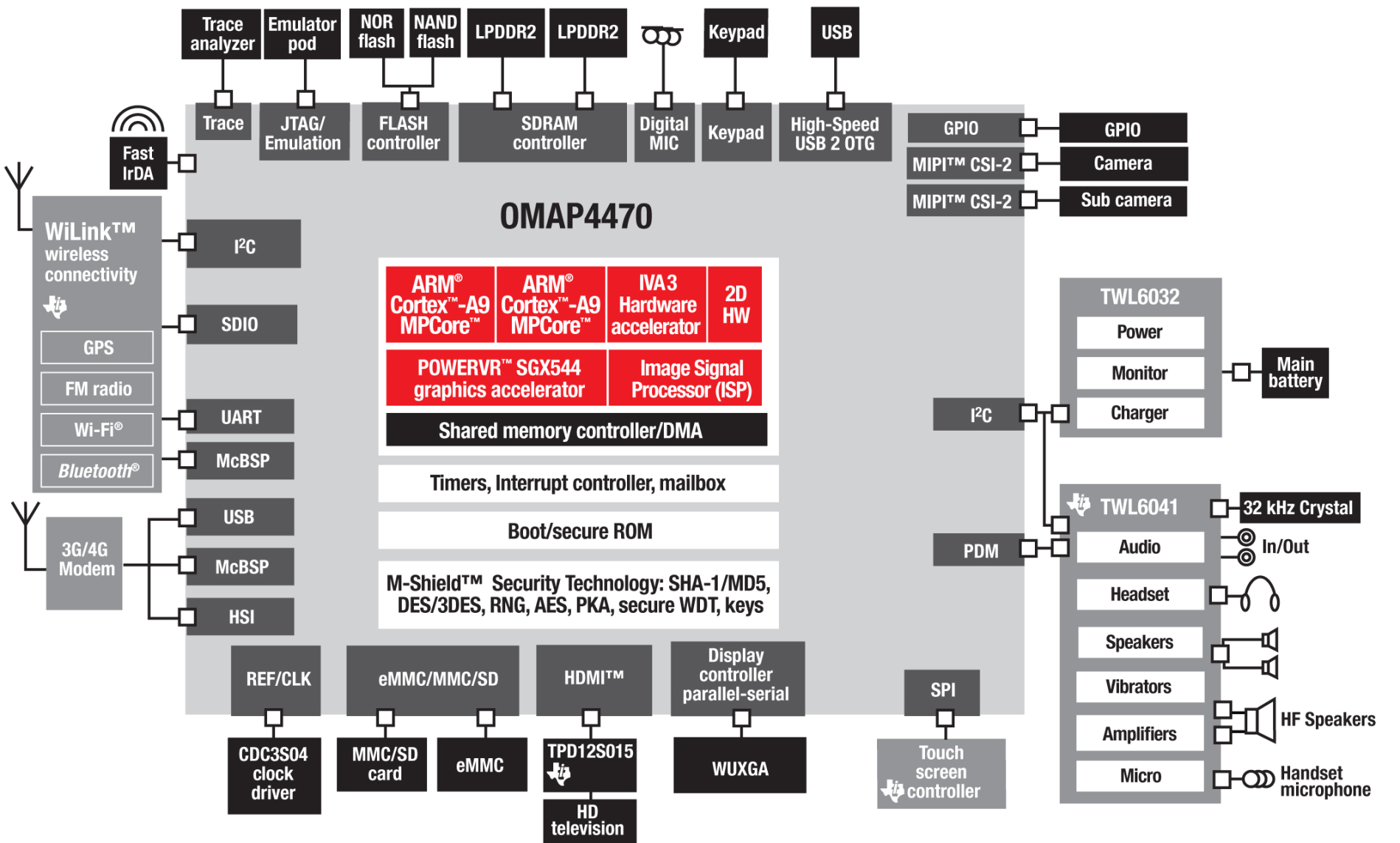 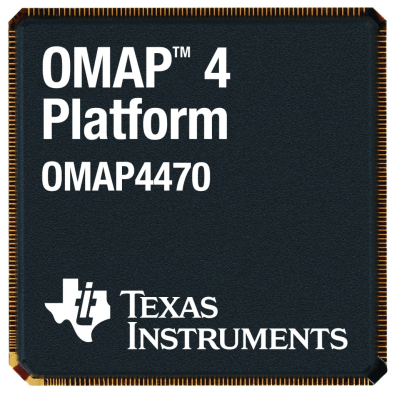 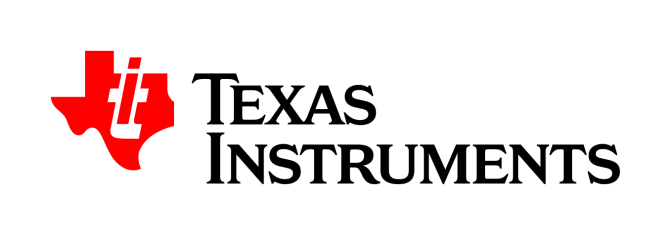 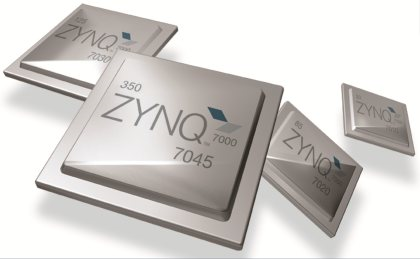 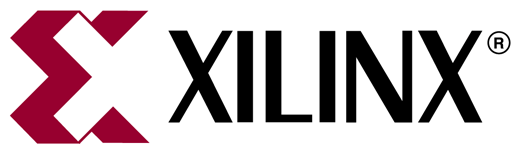 Embedded architectures
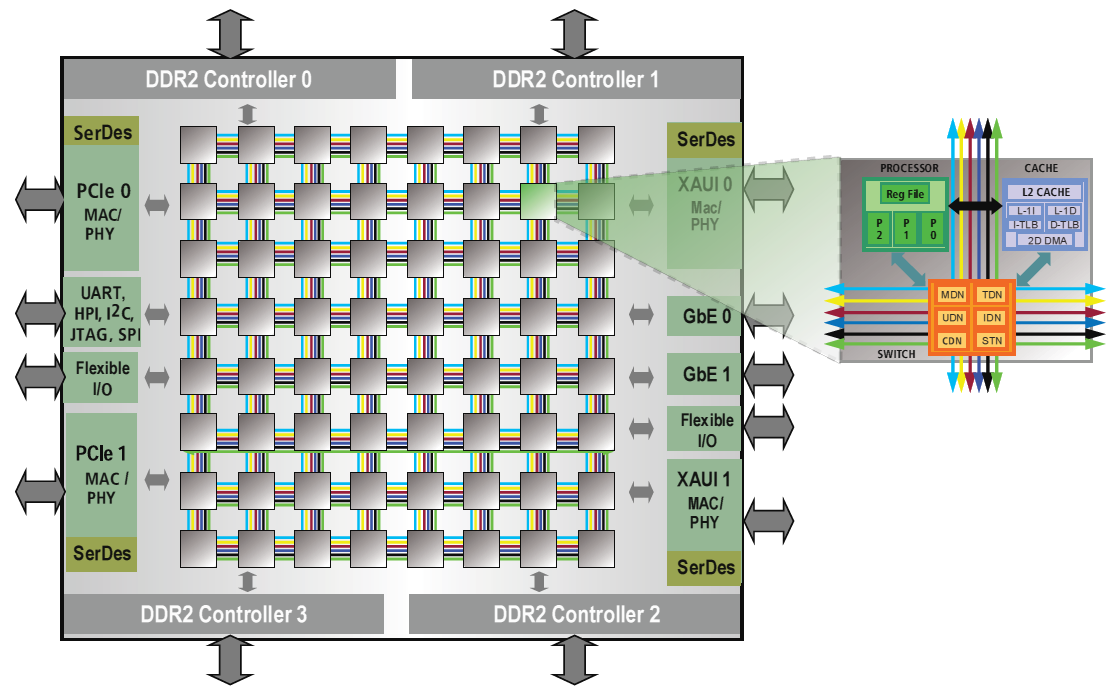 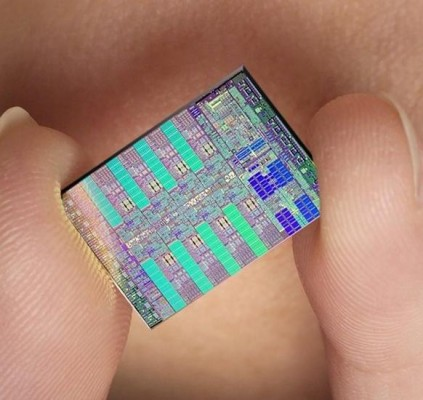 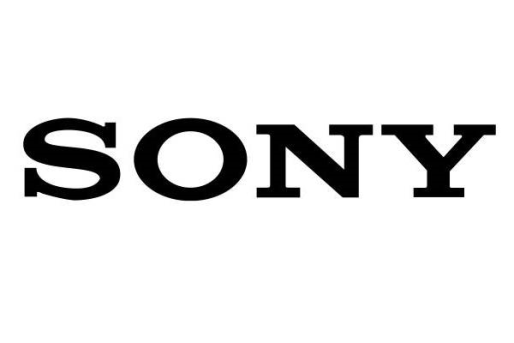 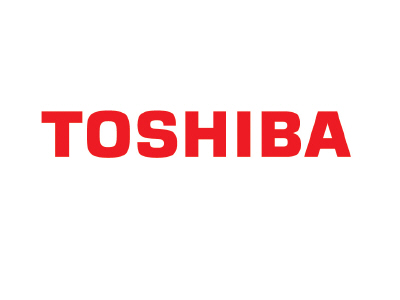 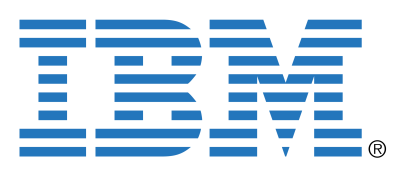 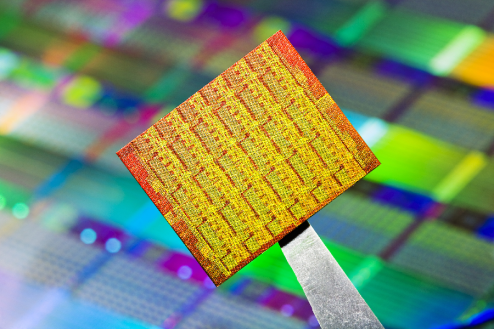 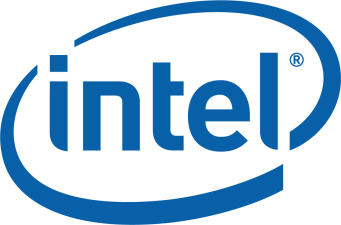 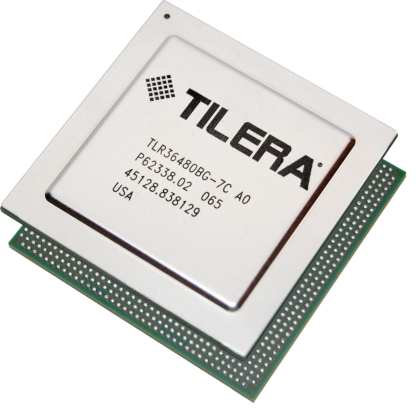 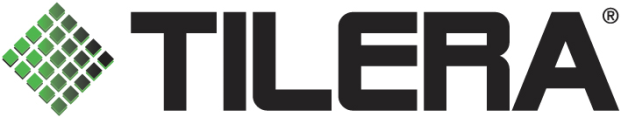 Embedded architectures
Our view...
Complex and application-specific
Heterogeneous multicore CPUs, DSPs, GPUs...
Non-uniform memory, non-contiguous, scratchpads
Non-standard hardware
Complex interconnect
Tight domain restrictions
Real-Time
Safety-Critical
Power and resource constraints
Reliability, lifespan
The Programming Gap
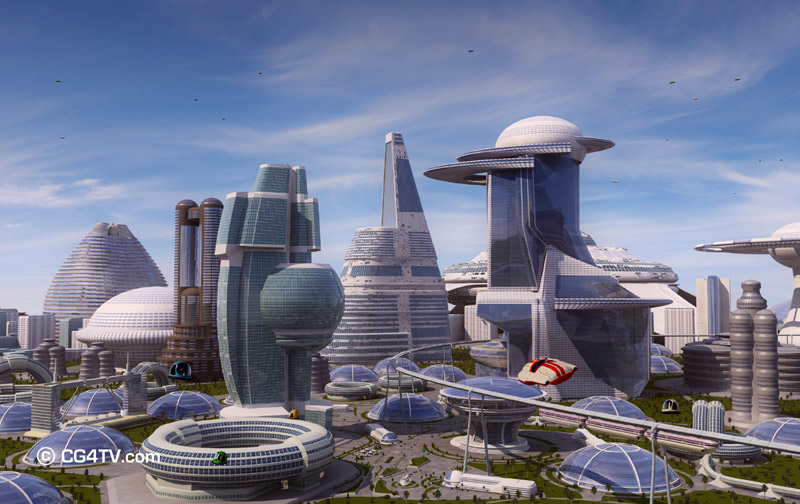 Modern embedded architectures are complex
But most programming languages are still based in the 1980s
Single core / SMP
Single uniform address space
Universal communications, caching and coherence
Universally-available services
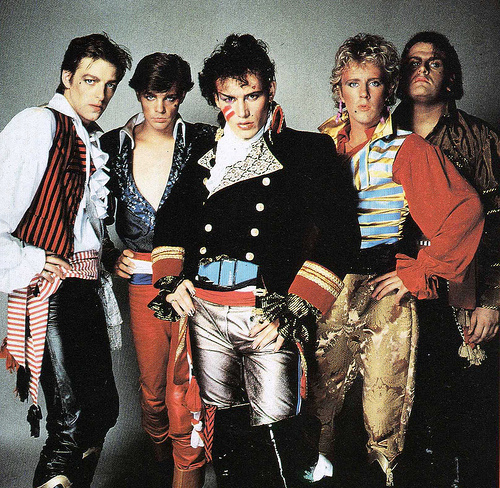 Outline
Standard APIs
Modelling
Variability
Programming Models
The Future and Big Data
Standard APIs

Modelling

Variability

Programming Models

The Future
Standard APIs for heterogeneous multicore
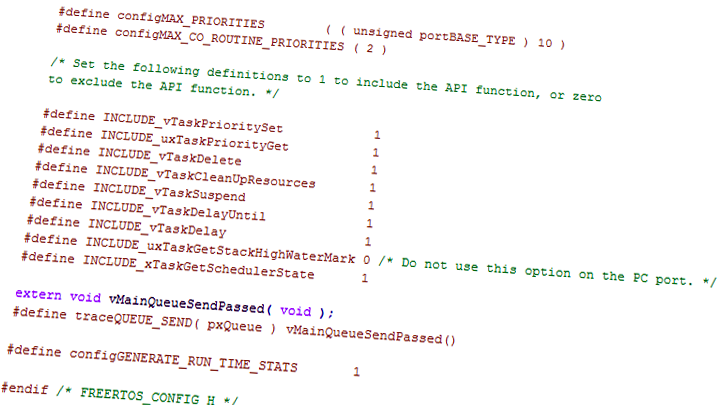 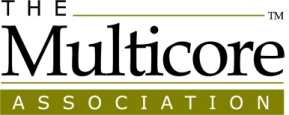 The MCA APIs
Proposed by the Multicore Association
Industry group founded in 2005 for establishing a set of APIs for multicore technologies
Widely seen as an important contributor to multicore programming practice

The proposed APIs:
Communications
MCAPI
Resource management
MRAPI
Task management
MTAPI
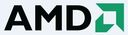 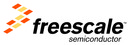 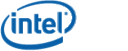 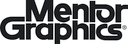 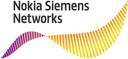 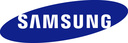 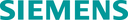 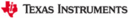 Example: MCAPI
Intended de facto industry standard for inter-core, "on-chip" communications
Message-passing API, like MPI, CORBA etc.
But unlike these, it is very lightweight!
High throughput, tiny memory footprint, low latency

Spans multiple layers of heterogeneity
Core, ISA, OS, language...
But not for large distributed clusters
[Speaker Notes: Doesn’t include clever routing
Nodes don’t move
Communications are assumed to be inherently reliable]
Other APIs
There are many similar systems
MPI
GASNet
CORBA
OpenMP

These all must work within the semantics of existing languages
Can therefore be limited
Use of memory is very hard
We still don’t know if the system will work

How can we provide extra information outside of the language?
Standard APIs

Modelling

Variability

Programming Models

The Future
Modelling
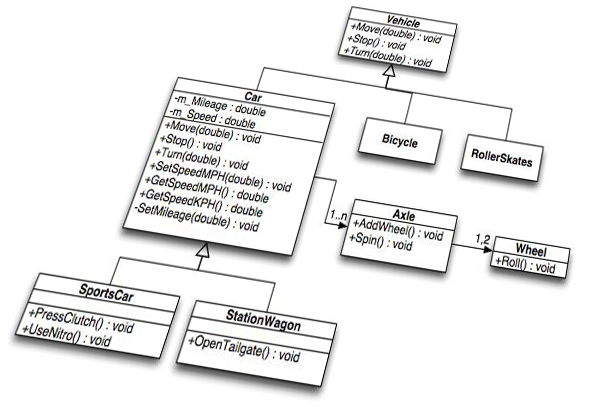 I know... I know...
Model-driven development
A controlled way of adding extra information during the development of a system

Allows the integration of tools and techniques into existing toolflows
Important for industry
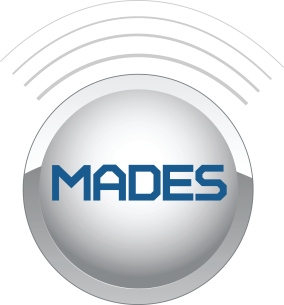 The MADES project
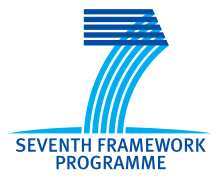 Tools integrated through Epsilon model transformations
MADES – Verification
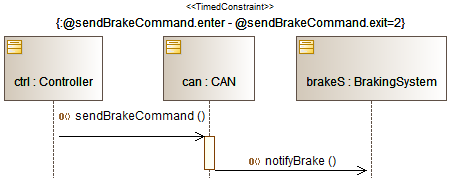 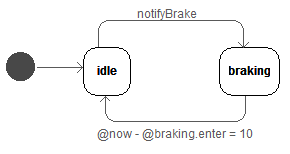 The MADES project
So MADES let us target heterogeneous distributed systems

But static ones
Standard APIs

Modelling

Variability

Programming Models

The Future
Variability
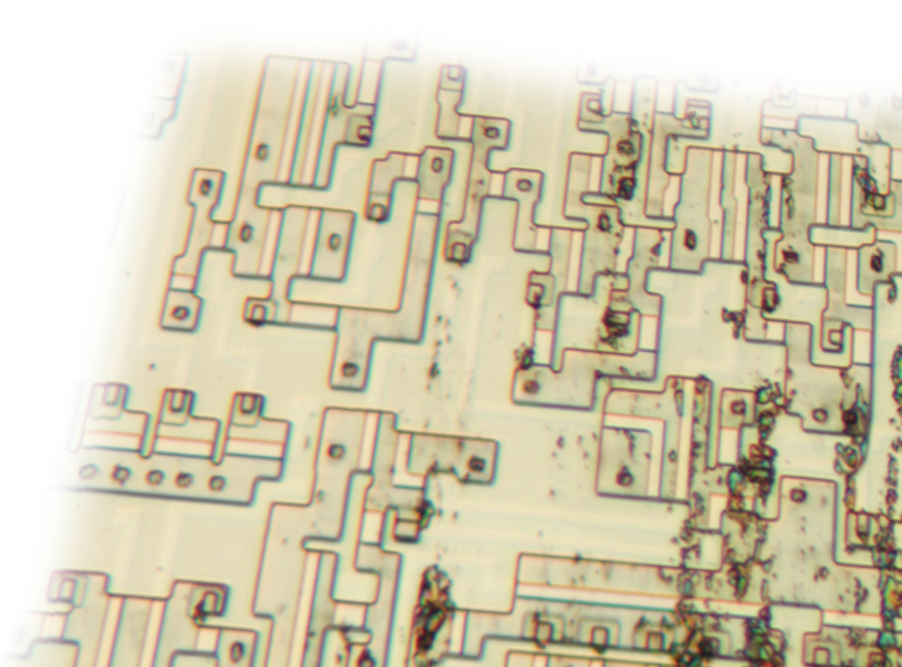 Variability?
So embedded systems are hard – well on top of this, we have variability!
Manufacturing variability
~22% DRAM write power
~15% DRAM idle power
At 50nm a generation of performance improvement is lost - Intel
Run-time variability
Temperature
Load
Degradation
Faults
Designs need to respond to this
The ToucHMore Project
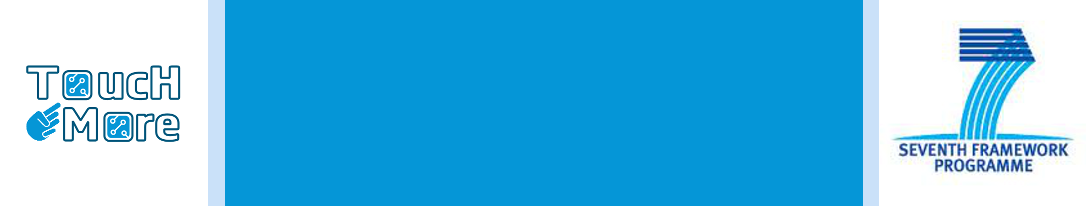 Using Model-Driven Engineering to enable variability-awareness:
Applications
OS/runtime
Hardware mappings
Empower the developer to design to cope with variability
Supported by a user-customisable, variability-aware runtime

All in an industrially-applicable way
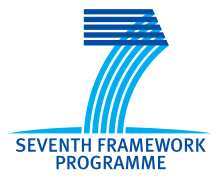 The ToucHMore Project
Cluster-based, tiled NoC
Clusters contain multiple heterogeneous CPUs and DSPs
Non-uniform memory
ToucHMore basic overview
Modelling
Hardware modelling in SysML
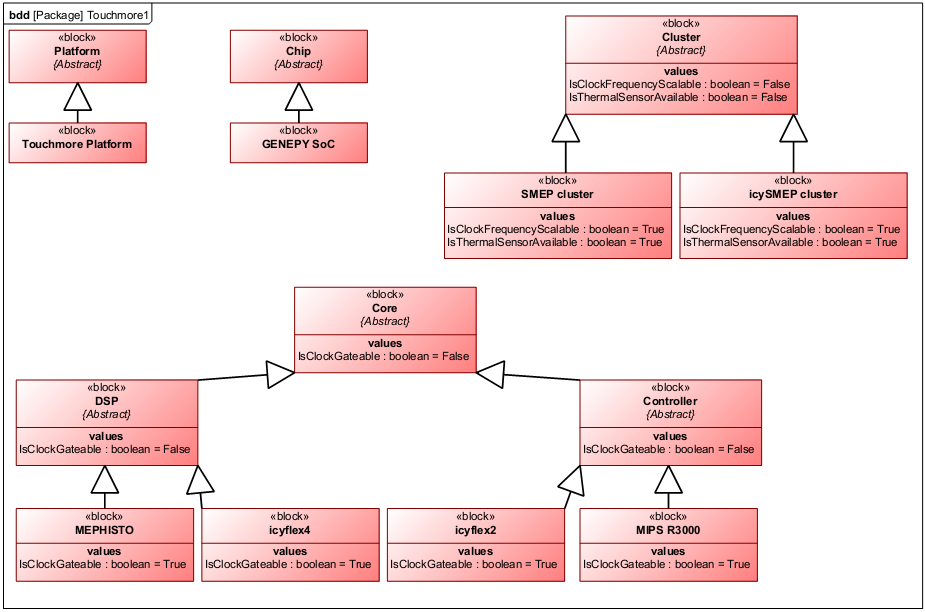 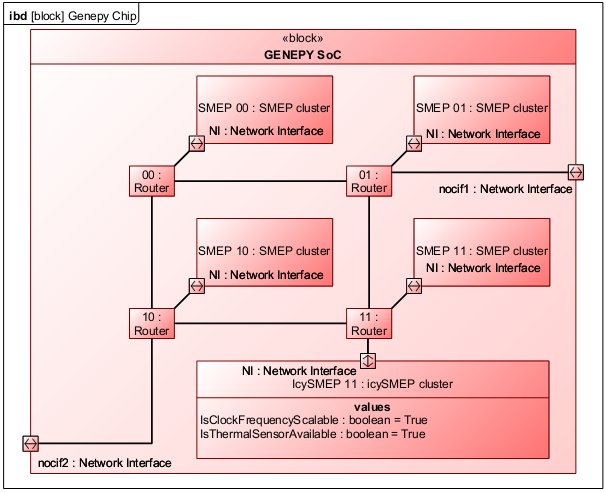 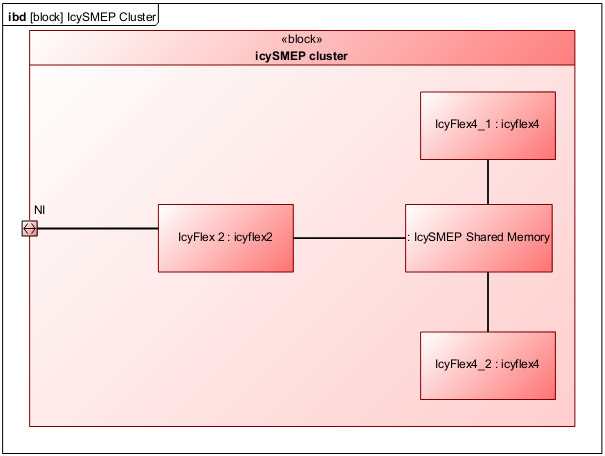 Modelling
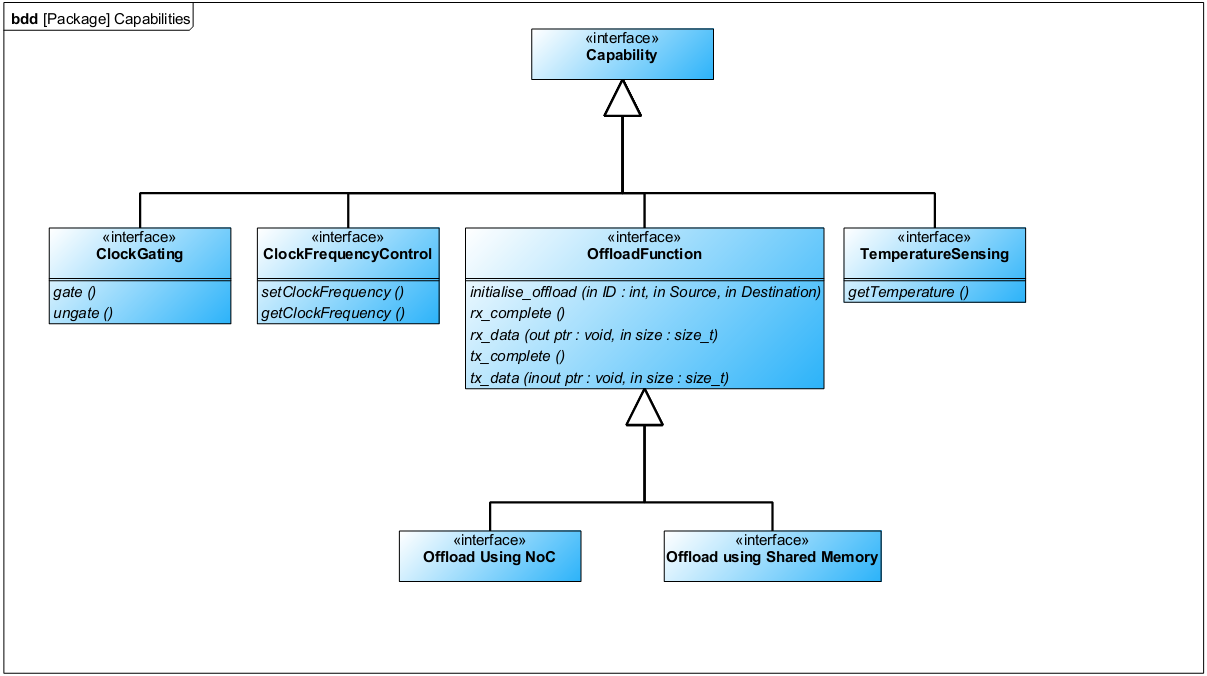 Variability features
Variability parameters
Architectural details
Layout
Core frequency scalability and range
Core voltage scalability and range
Clock gating capability
Monitoring capabilities (power, delay)
Measurable parameters (designed, actual, current)
Frequencies
Leakage power (cores and memories)
Dynamic power (cores and memories)
Battery / power state
Critical path delay
Communications latency / bandwidth
Memory latency / bandwidth
Modelling
Allocation modelling
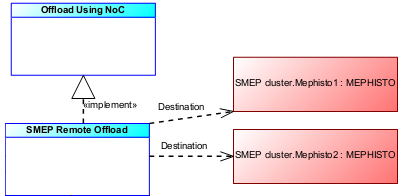 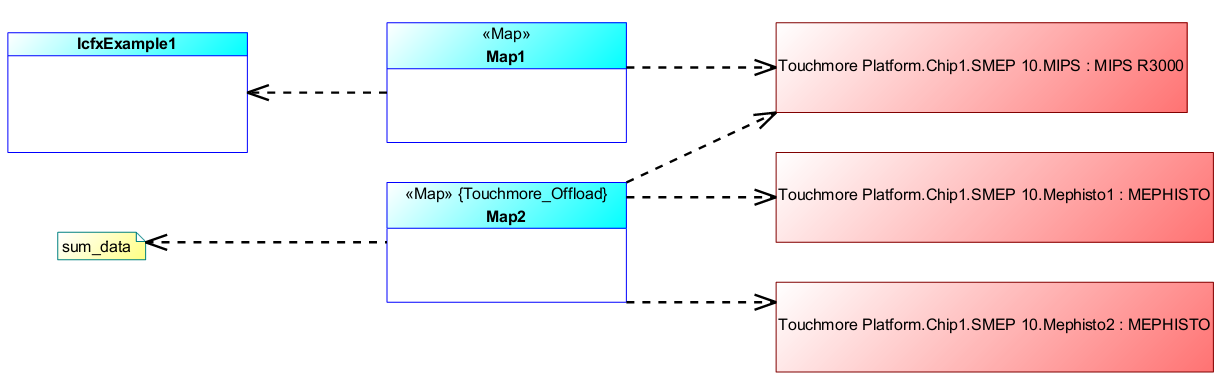 ToucHMore API
We define a ToucHMore API
Provides a consistent set of services for embedded systems – language and OS neutral
Uses MCAPI and MRAPI
Tasking
Variability parameters
Offloading
Offloadable units provide controllable parallelism
@Offload for coarse-grained parallelism
@Parallel for fine-grained
Information for where to offload from the model
Toolchain generates code for using DMA, activating the target DSP etc.

@Offload(id = 24)
public static void sum_data(@In short[] data, @Out int[] result) {
	int sum = 0;
	for(int i = 0; i < data.length; i++) {
		sum += data[i];
	}
	result[0] = sum;
}
Complete tool flow
[Speaker Notes: Compilettes not included here]
Standard APIs

Modelling

Variability

Programming Models

The Future
Programming Models
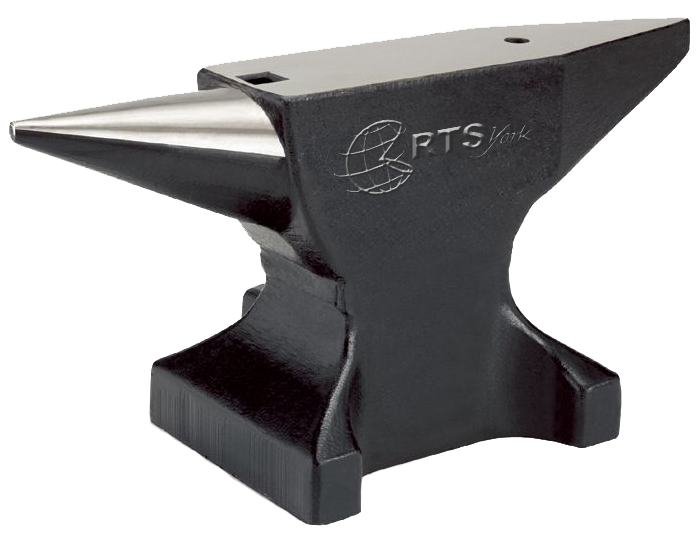 Programming Models
Many existing approaches require a multi-program model
A single-program model may be better
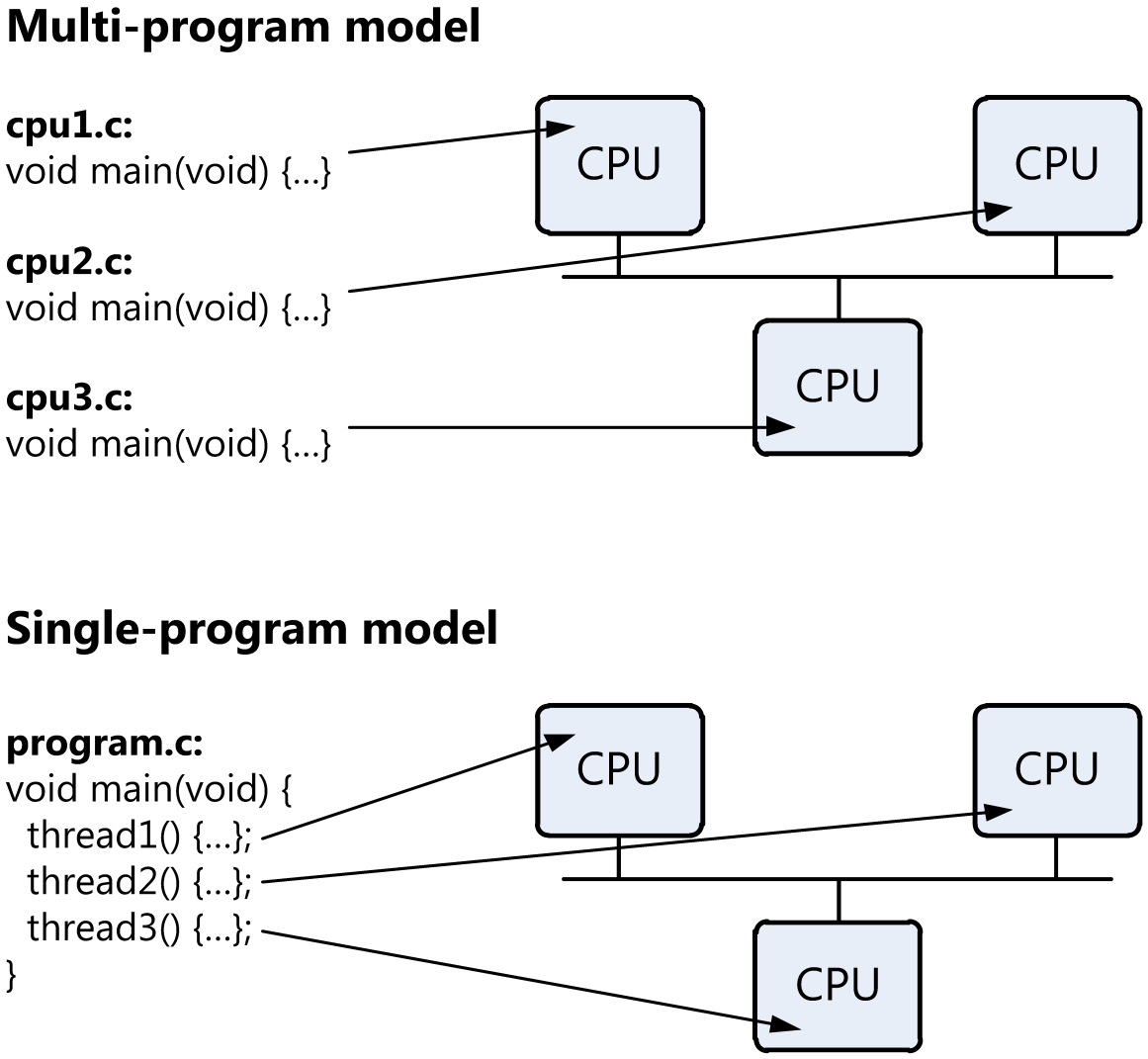 Fixing the Programming Gap
Hacks
Work around the problem
Custom tools, affinities, assembly, link scripts

Make a new language (or subset)
Change the programming model
OpenMP, Sequoia, StreamC, UPC...
Code reuse, developer reuse, tools

Introduce frameworks / middleware / virtualisation
Translate the programming model
Distributed OSs, CORBA
Footprint, hardware support, unpredictability
Compile-Time Virtualisation
Introduces a compile-only Virtual Platform
[Speaker Notes: Idealised view of the hardware
Language agnostic
Unlike runtime systems, virtualisation mappings influenced by the programmer
Hardware features exported up to scope of the source code to allow their explicit use 
Code is insulated from hardware changes, same code supports any architecture]
System Model
Limit run-time flexibility to allow a low-overhead solution
Developer defines a set of static instances (threads)
Static instances stay on the same CPU for the life of the system
Dynamic instances must only communicate with static instances, or dynamics on the same CPU
Overheads
Each node has a minimal microkernel
Suitable for real-time WCET analysis
Integration with modelling
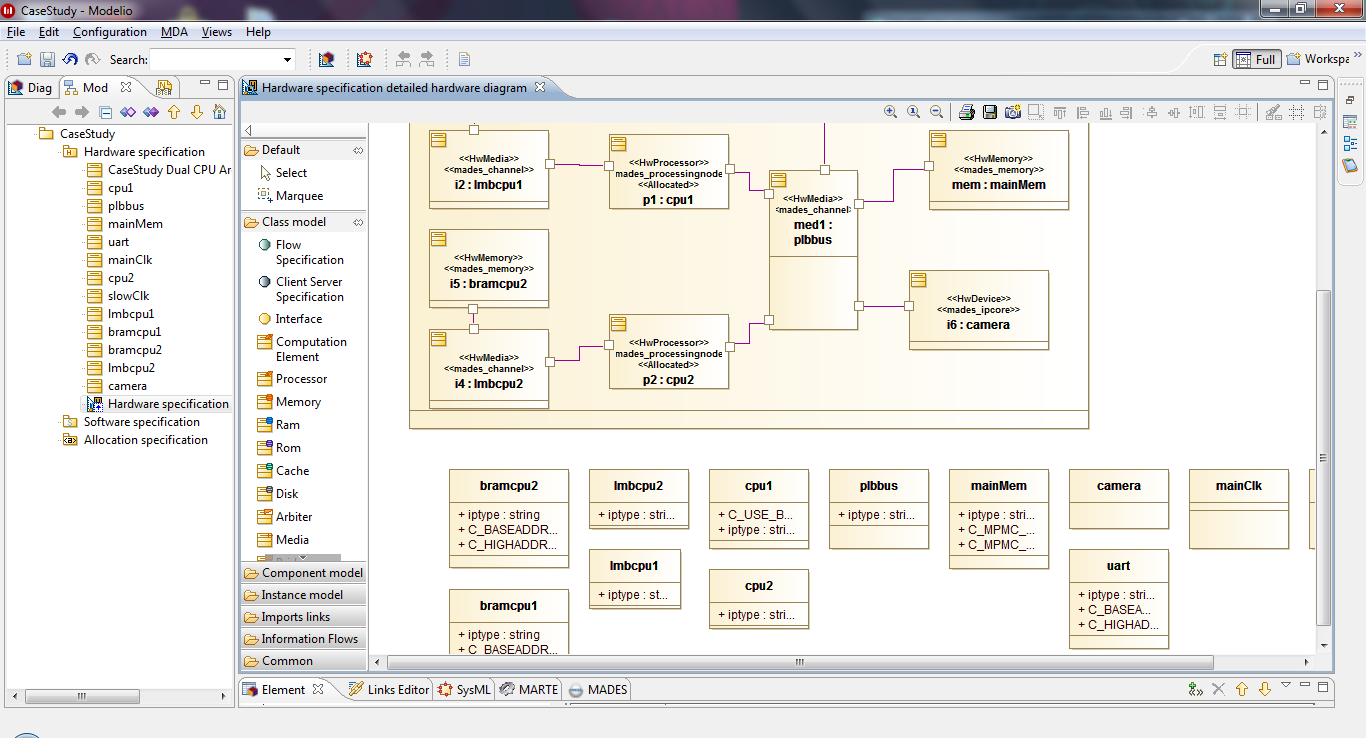 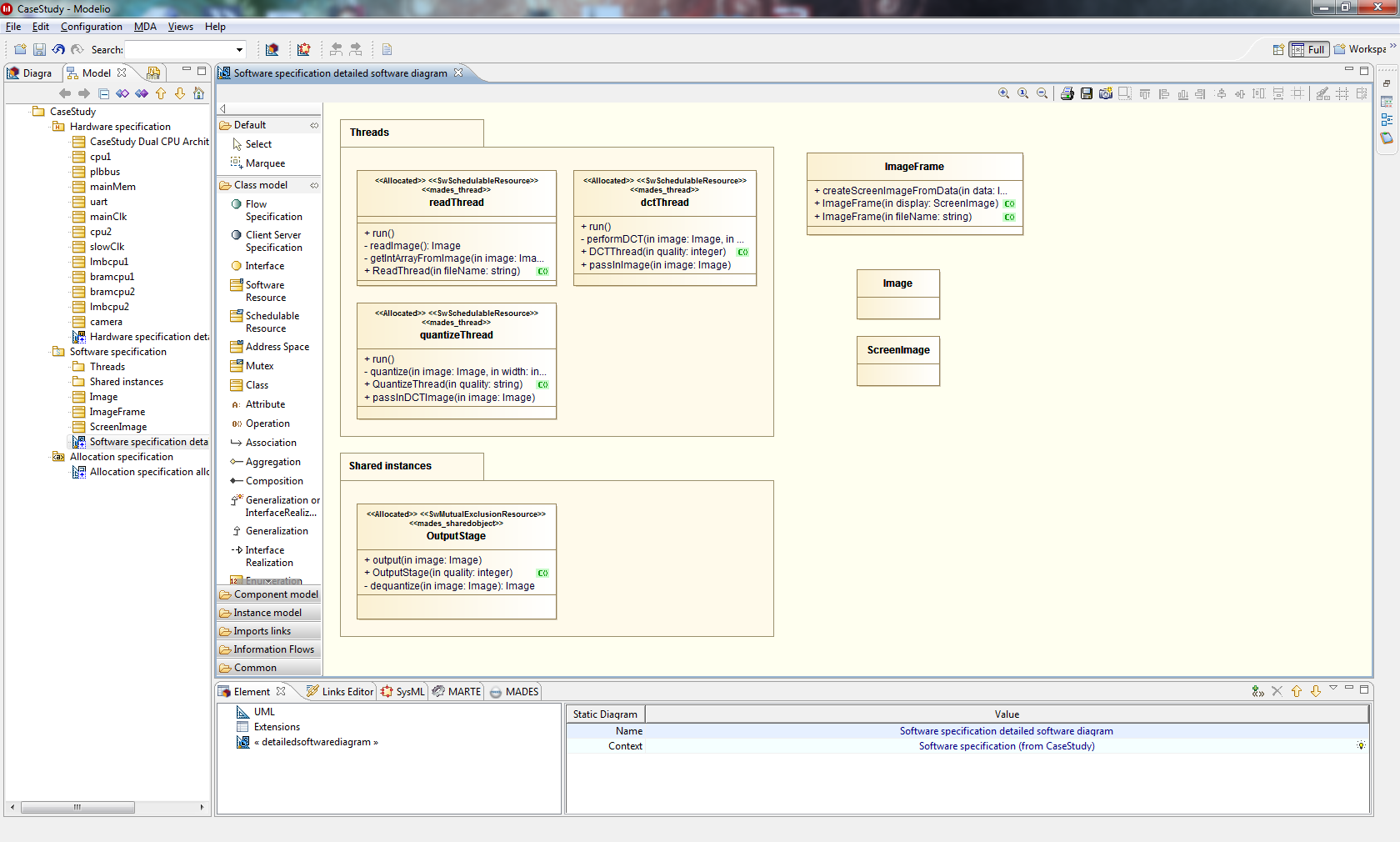 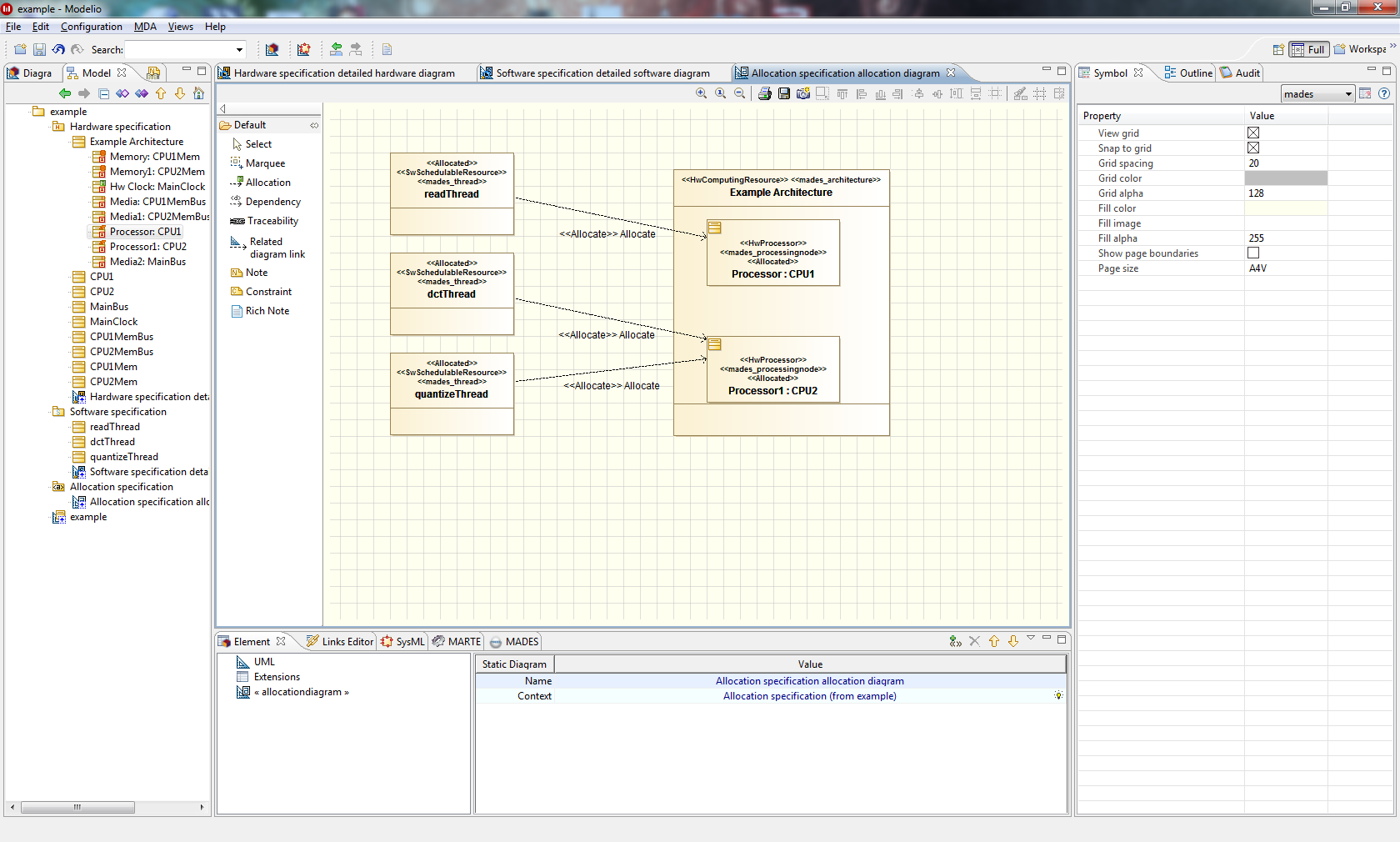 Integration with modelling
Models exported as XMI using Epsilon
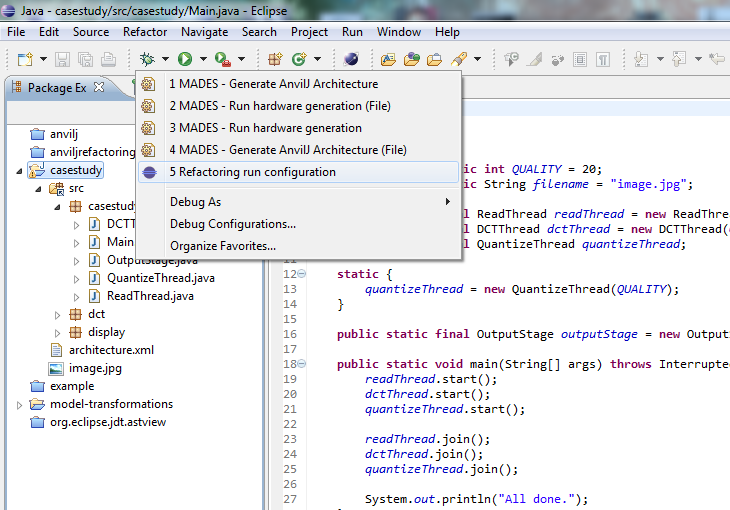 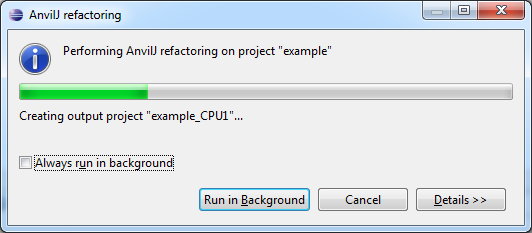 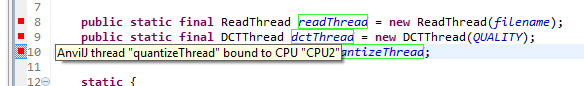 CTV in action
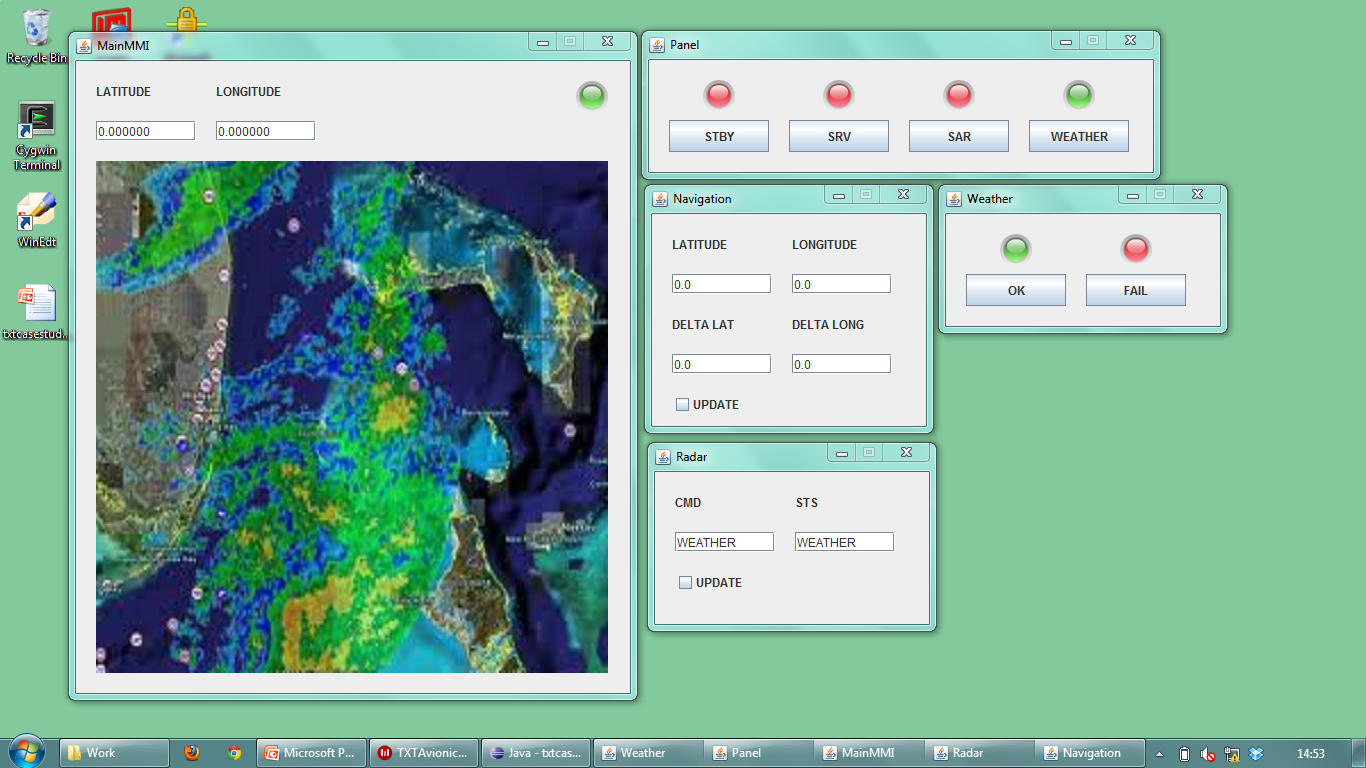 Computer 1
Computer 2
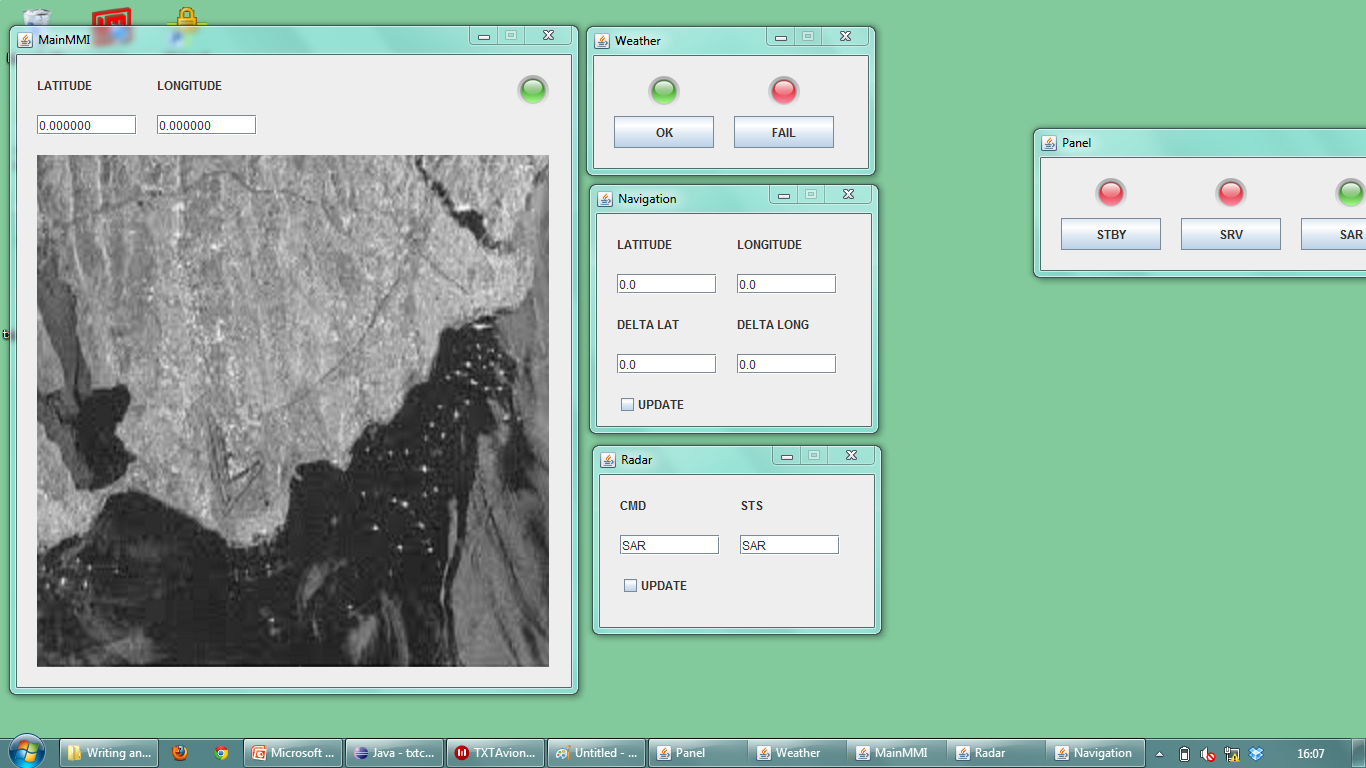 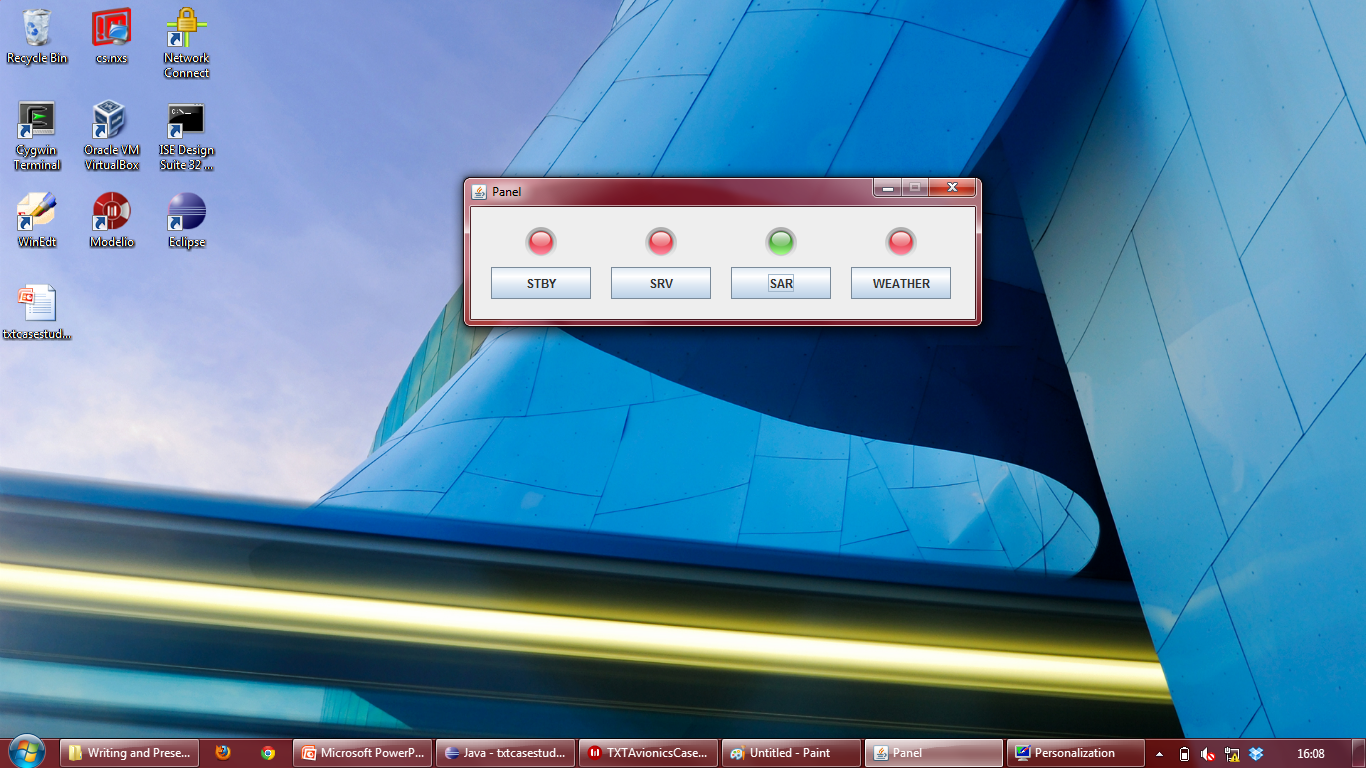 Wireless Network
Standard APIs

Modelling

Variability

Programming Models

The Future
BIG DATA!
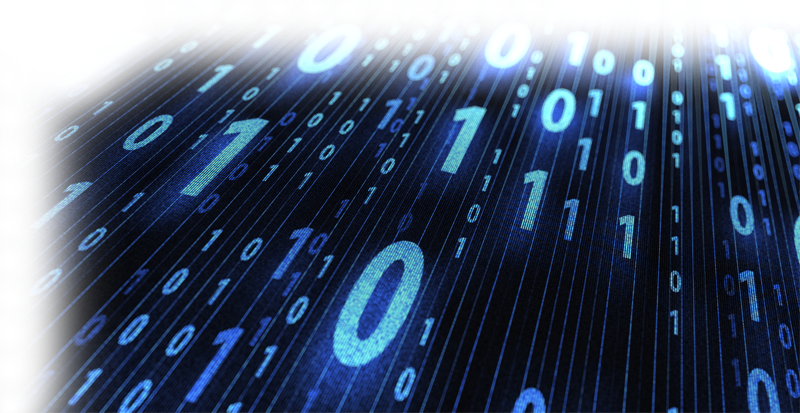 Big Data
By 2016, total traffic will be 4x what it was in 2011
30bn items of content shared on Facebook per month
92% of the world's data was produced in the last 2 years
A four-engine jumbo jet can create 640 TB per Atlantic crossing
There are >25,000 flights a day
Big Data
Big Data is a collection of data sets so large and complex that it becomes difficult to process using on-hand database management tools or traditional data processing applications - Wikipedia
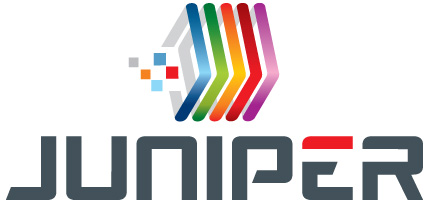 The JUNIPER project
Objective:
Create a Real-Time Scalable Java Platform to build high-performance Big Data applications, enabling real-time constraints to be met
Outcomes:
MDE for real-time big data applications
Standard annotations within for Java to support big data
Introduce locality concepts
Enable mapping to parallel and data-streaming architectures
Extensions within the Java VM 
to support highly parallel architectures
Java API to allow discovery of underlying platform architecture
Scheduling within the RTOS that support real-time guarantees
Acceleration of Java via hot-spotting and hardware (FPGA) implementation of key components
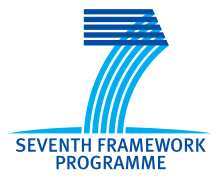 March 1st 2013
The JUNIPER project
Conclusions
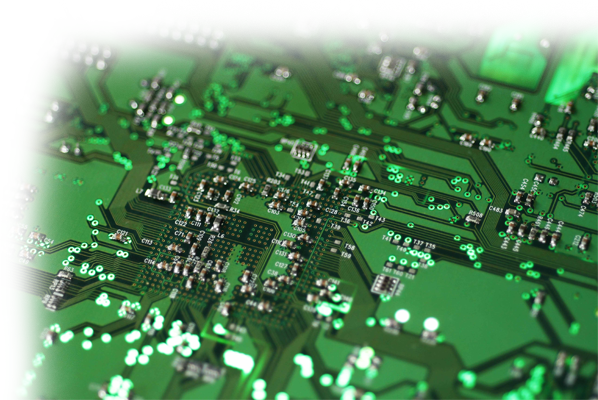 Conclusions
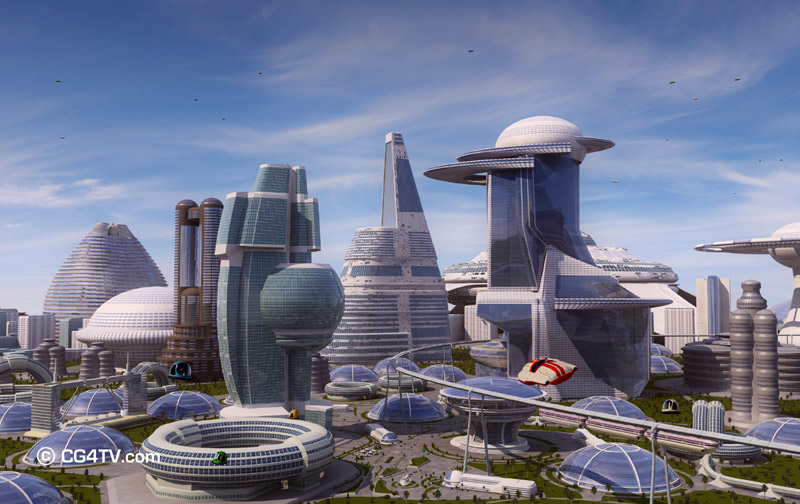 Programming for embedded architectures is challenging
The Programming Gap means the programmer needs to be able to express more concepts than software alone
MDE can help with this
Controlled virtualisation aids the programmer
Variability is a big concern as systems become more heterogeneous
Big data
Requires entirely new approaches
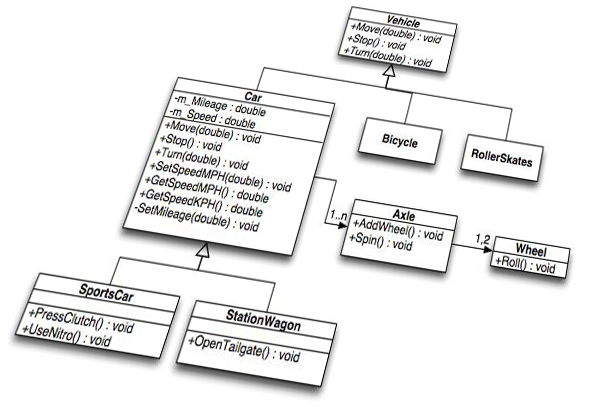 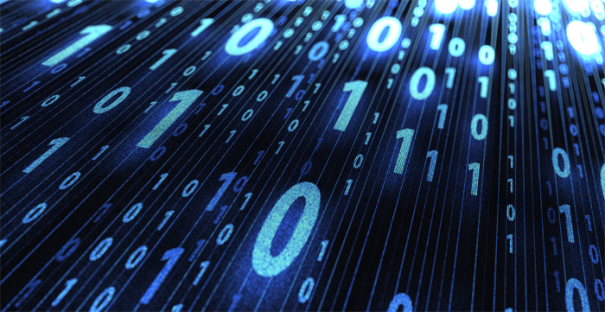 Thanks
RTS Group
www.cs.york.ac.uk/rts
AnvilJ
rtslab.wikispaces.com/AnvilJ

MADES - www.mades-project.org
ToucHMore - www.touchmore-project.eu
JUNIPER - www.juniper-project.org